事例６
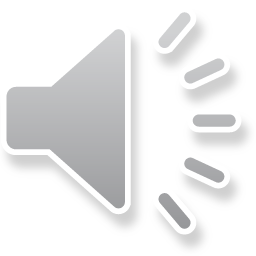 財産管理に不安のある
元配偶者への離婚給付
「民事信託の実務と信託契約書例」：伊庭潔　編著　参照
セミナー資料　栂村行政書士事務所　　相談は無料ですのでお気軽に：0898-35-1022　Mail:：m.tsugamura＠tsugaoffice.jp
【事例６】財産管理に不安のある元配偶者への離婚給付

　　　相談者である夫Ｘ（45）と妻Ａ（42）との間には、子どもＢ　
　（15）がいる。相談者Ｘと妻Ａは離婚することとなり、子どもＢの
　　親権は妻Ａが持つこととなった。
　　　現在、相談者Ｘは財産分与として、子どもＢにために、元妻Ａ
　　と子どもＢが居住している自宅及び敷地を与えたい。また、相談
　　者Ｘは、事業を営んでおり、今は順調だが、先はどうなるか分か
　　らないため、元妻Ａから養育費の一括払いの要求を受けており、
　　相談者Ｘ自身も一括払いで対応したい。
　　　しかし、元妻Ａの財産管理能力には不安があるので、自宅名義
　　を元妻Ａにしてしまうと、売却し、現金化してしまう可能性があ
　　る。
　　　また、養育費も一括払いにしてしまうと、元妻Ａが浪費してし
　　まうのではないかと心配である。　
　　　なお、相談者Ｘには、兄Ｃ（47）がいる。
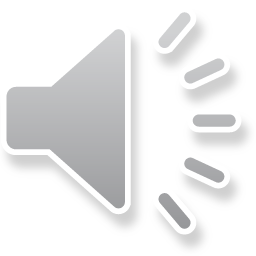 セミナー資料　栂村行政書士事務所　　相談は無料ですのでお気軽に：0898-35-1022　Mail:：m.tsugamura＠tsugaoffice.jp
１．現状と要望等を把握する（事例）
　★現状から相談者はどうしたいのか把握する
　　離婚後の財産分与として、子供Ｂのために
　　①　元妻Ａと子どもＢが住居している自宅及び敷地を元妻Ａ
　　　　と子どもに与えたい
　　②　子どもの養育費を一括払いで対応したい

　　③　相談者Ｘは、信頼できる自身の兄Ｃに相談している
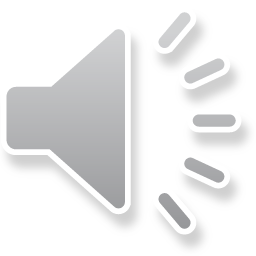 ＊親族関係図を作成する
離婚
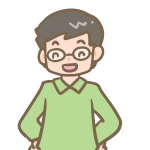 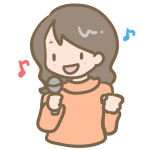 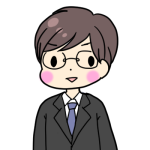 相談者Ｘ
元妻Ａ
相談者の兄Ｃ
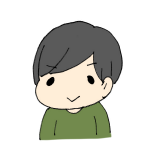 子どもＢ
セミナー資料　栂村行政書士事務所　　相談は無料ですのでお気軽に：0898-35-1022　Mail:：m.tsugamura＠tsugaoffice.jp
④　信託の期間
　　
　　第25条　信託期間は、委託者Ｘと受益者Ａの子Ｂが大学（大学
　　　　院に進学する場合は大学院）卒業時またはＢが２５歳に達
　　　　した日の後の３月31日のいずれか早いときまでとする。　

　⑤　信託の終了事由
　　
　　第26条　信託期間中に受益者ＡまたはＢが死亡した場合には、
　　　　本信託は終了する。

　⑥　帰属権利者等
　　
　　第27条　信託財産目録記載1及び２の信託不動産については、　　　
　　　　本信託の受益者Ａを残余財産受益者として指定する。
　　　２　信託財産である金銭については、Ｂを帰属権利者として
　　　　指定する。
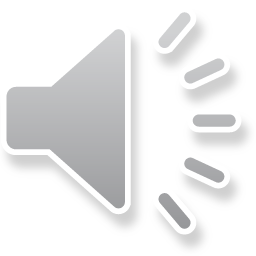 セミナー資料　栂村行政書士事務所　　相談は無料ですのでお気軽に：0898-35-1022　Mail:：m.tsugamura＠tsugaoffice.jp
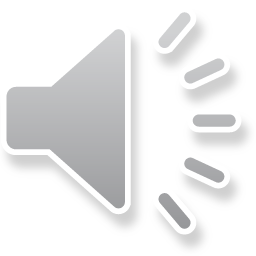 ２．課題の整理
　　★相談者Ｘの希望に対する課題を整理する
　　　元妻Ａは財産管理能力に課題がある

　①　自宅名義を元妻Ａにしてしまうと売却し、現金化してしまう
　　　のではないかと心配

　②　養育費も一括払いにしてしまうと元妻Ａが浪費してしまうの
　　　ではないかと心配である。
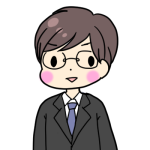 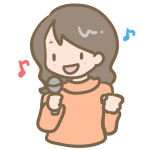 財産分与
￥０
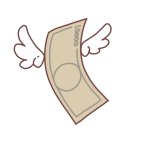 相談者Ｘ
（元夫）
元妻Ａ
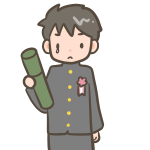 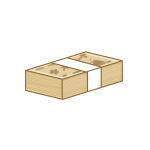 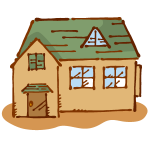 売却・浪費
子どもＣ
セミナー資料　栂村行政書士事務所　　相談は無料ですのでお気軽に：0898-35-1022　Mail:：m.tsugamura＠tsugaoffice.jp
３．基本検討
　　★信託により課題を解決するための基本検討
　①　信託行為によって「自宅居住権」という受益権に財産を転換
　　　する方法を検討する

　②　受託者に信頼できる者を選択し、元妻には受益権を与える形
　　　で信託を組めば夫の不安を解消できる。

　③　信託財産の独立性を維持する
　　　信託財産を委託者及び受託者の倒産から影響を受けないよう
　　　にする。（強制執行・仮差押え、国税滞納処分など）
　　＊対抗要件が必要　⇒　不動産は信託登記、金銭は信託口座開設

　④　課税関係
　　・離婚による財産分与は、通常贈与税はかからない
　　・養育費については、通常必要と認められるものについては、贈　
　　　与税の非課税財産とされる。（相21条の3　1項2号）
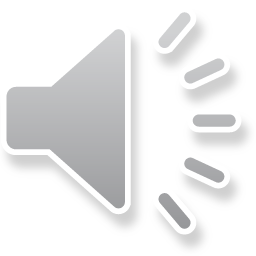 セミナー資料　栂村行政書士事務所　　相談は無料ですのでお気軽に：0898-35-1022　Mail:：m.tsugamura＠tsugaoffice.jp
４．信託設計
　　★　現状把握から課題を検討し解決策をまとめた基本検討結果に
　　　基づき信託を組むために必要事項を明確化します。
　　①　信託目的
　　　　財産の費消防止による子どもの健全な生活を維持すること
　　
　　②　信託行為　
　　　　相談者Ｘとその兄Ｃとの間の信託契約

　　③　信託財産
　　　　信託不動産、金銭
　　
　　④　当事者
　　　ｱ　委託者　　　相談者Ｘ
　　　ｲ　受託者　　　相談者の兄Ｃ
　　　ｳ　受益者　　　元妻Ａ（他益信託）
　　　ｴ　信託監督人　専門家
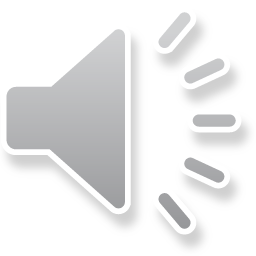 セミナー資料　栂村行政書士事務所　　相談は無料ですのでお気軽に：0898-35-1022　Mail:：m.tsugamura＠tsugaoffice.jp
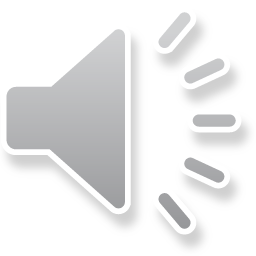 ⑤　信託関係図の作成（当事者関係の明確化）
（相談者の兄Ｃ）
（相談者）
（専門家）
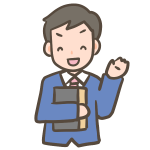 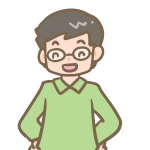 監督
信託契約
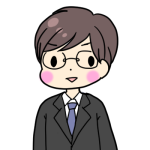 報告
受託者Ｃ
信託監督人
委託者Ｘ
受益権
監督権
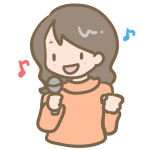 （元妻Ａ）
他益信託
受益者Ａ
⑥　信託期間
　　　子どもＢの大学（大学院に進学する場合は大学院）の卒業又は
　　　子どもが２５歳に達した時のいずれか早い時期
セミナー資料　栂村行政書士事務所　　相談は無料ですのでお気軽に：0898-35-1022　Mail:：m.tsugamura＠tsugaoffice.jp
５．信託条項を個別検討し契約書（案）を完成させる

　　信託設計で明確にした内容を、項目ごとに個別に信託条項として　
　定め、信託契約書として完成させる。　　

（１）本事例のポイントは、

　　①　子どもの住まいでもある自宅について受託者も処分できない
　　　　ことを明示すること

　　②　一括払いされる金銭は養育費の名目であることから、信託終
　　　　了後の残余財産については子どもＢに帰属するようにするこ
　　　　と
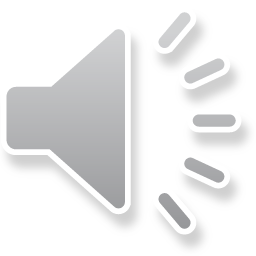 セミナー資料　栂村行政書士事務所　　相談は無料ですのでお気軽に：0898-35-1022　Mail:：m.tsugamura＠tsugaoffice.jp
（２）本事例での主な信託条項設定の例

　①　信託目的
　
　　第１条　本信託の目的は以下のとおりである。
　　　　委託者Ｘが受益者Ａに財産分与として給付する不動産及び委　
　　　託者Ｘと受益者の子Ｂの養育費相当の金員を、受託者が管理ま
　　　たは処分等をすることにより
　　（1）受益者Ａ及びＢが、可能な限り、従前と変わらぬ生活を維
　　　　持し、健全な生活を送れるようにすること。
　　（2）信託財産の消費を防ぐこと。
　　（3）Ｂに対し、適時に、適切な額の養育費を支出できるように
　　　　すること。
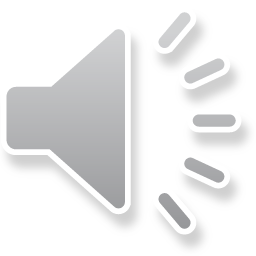 セミナー資料　栂村行政書士事務所　　相談は無料ですのでお気軽に：0898-35-1022　Mail:：m.tsugamura＠tsugaoffice.jp
②　受託者の権限
　
　　第10条　受託者Ｃは、信託財産目録１及び２記載の不動産を
　　　　　処分することができない。

　
　③　受託者の信託事務

　　第11条　受託者Ｃは、以下の信託事務を行う。
　　　（1）信託財産目録1及び2記載の不動産を管理すること。
　　　（2）前号の不動産を受託者Ａ及び子Ｂの生活の本拠として
　　　　　使用させること。
　　　（3）子Ｂの養育費に充てるべき金銭を、必要に応じて受益
　　　　　者Ｂに交付すること。
　　　（4）その他信託目的を達成するために必要な事務を行うこ
　　　　　と。
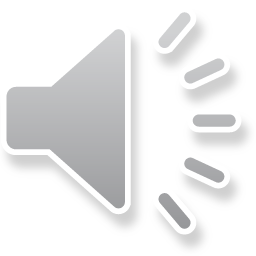 セミナー資料　栂村行政書士事務所　　相談は無料ですのでお気軽に：0898-35-1022　Mail:：m.tsugamura＠tsugaoffice.jp
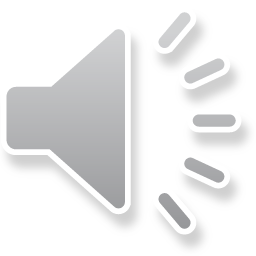 ④　信託の期間
　　第25条　信託期間は、委託者Ｘと受益者の子Ｂが大学（大学院に
　　　　進学する場合は大学院）卒業時またはＢが25歳に達した日の
　　　　後の３月末日のいずれか早いときまでとする。

　⑤　信託の終了事由
　　第26条　信託期間中に、受益者ＡまたはＢが死亡した場合には、
　　　　本信託は終了する。

　⑥　帰属権利者
　　第27条　信託目録記載１の信託不動産については、本信託の受益
　　　　者を残余財産受益者として指定する。
　　２　信託財産である金銭については、Ｂを(住所:愛媛今治市高市
　　　甲１３５番地４号、平成12年6月5日）を権利帰属者として指定
　　　する。
セミナー資料　栂村行政書士事務所　　相談は無料ですのでお気軽に：0898-35-1022　Mail:：m.tsugamura＠tsugaoffice.jp